Мастера и Мастерицы
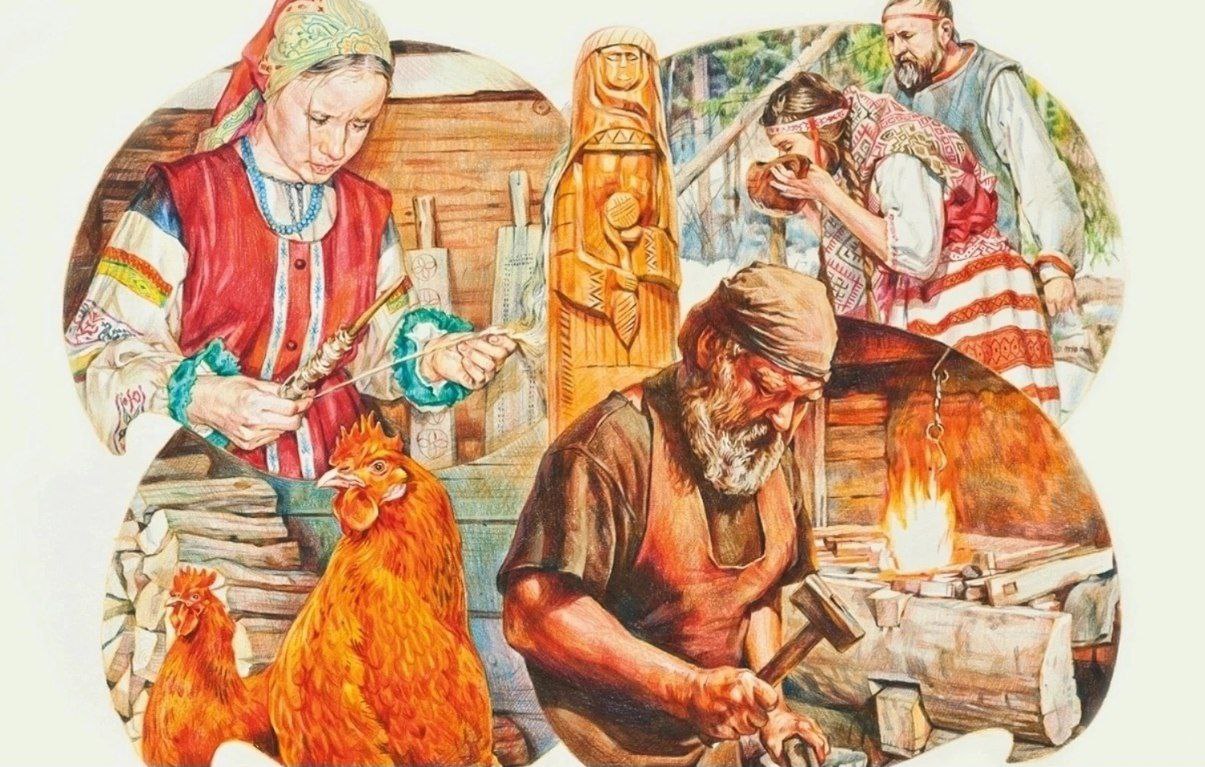 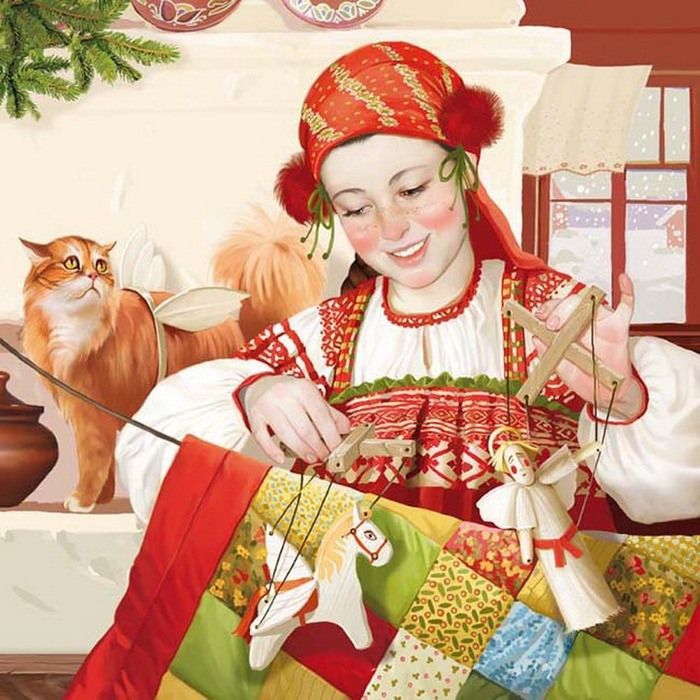 Разминка
Вопросы Мастерам
Женское платье без рукавов.
Шуба из шкуры как мехом наружу, так и внутрь.
Спрятанные сокровища.
Равносторонний прямоугольник.
Вопросы Мастерицам
Гладкая блестящая поверхность, дающая отражение.
Жидкость, придающая блеск обрабатываемой поверхности.
Вода в газообразном состоянии.
Какой полуостров сам говорит о своей величине?
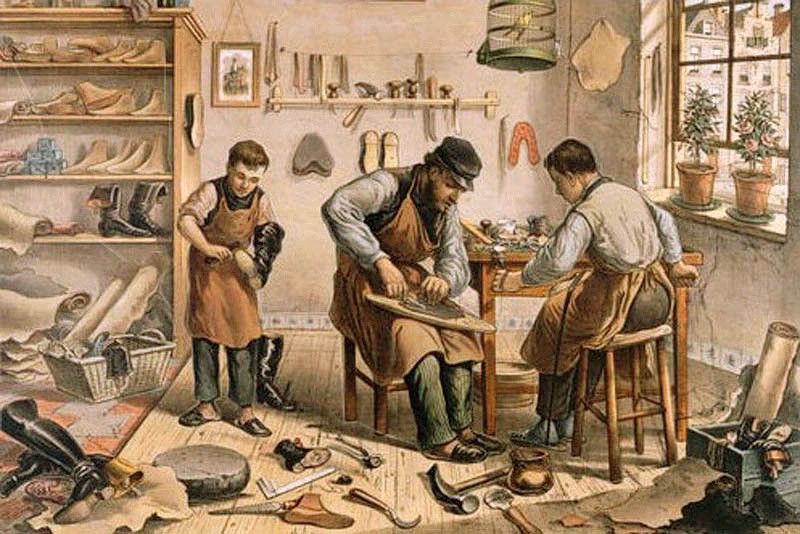 Скороговорка Мастерам

Ткёт ткач ткани на платочек Тани.
Скороговорка Мастерицам

У Сени и Сани в сетях сом с усами.
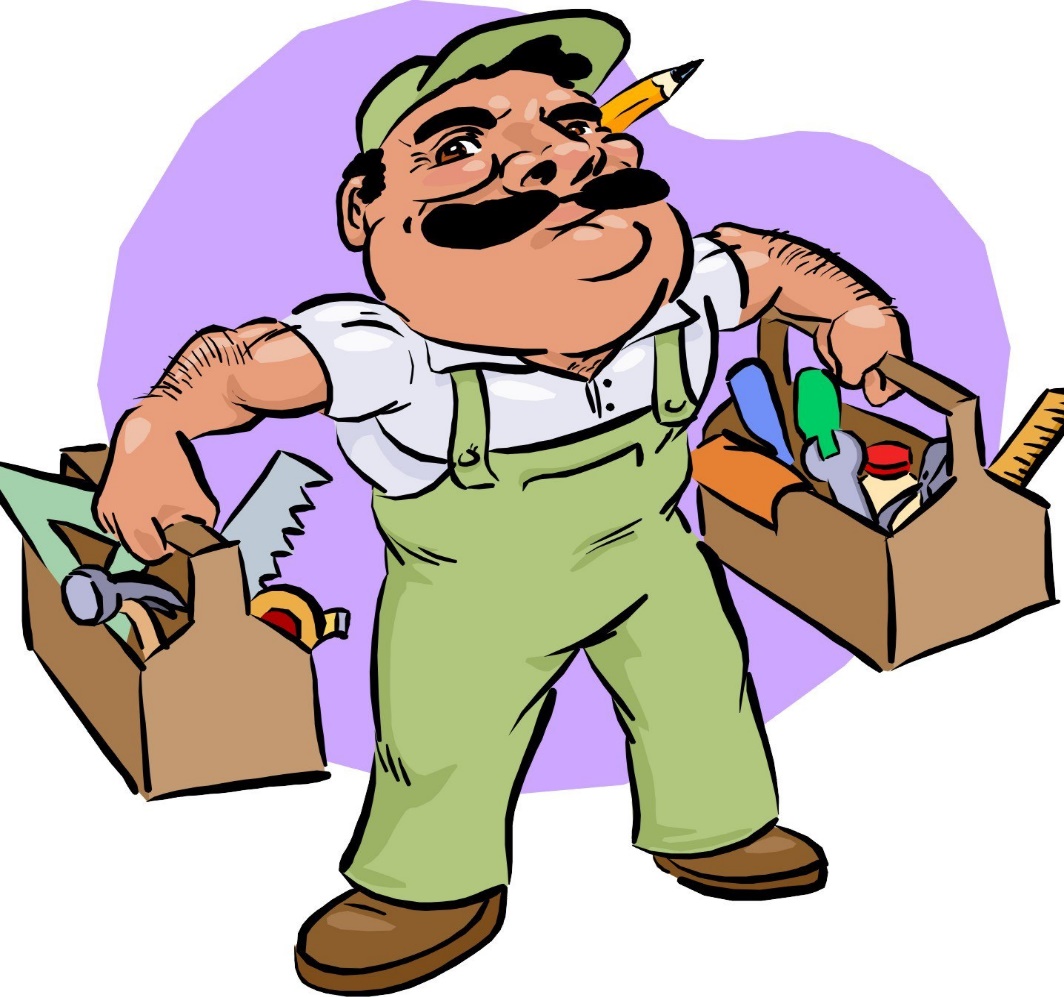 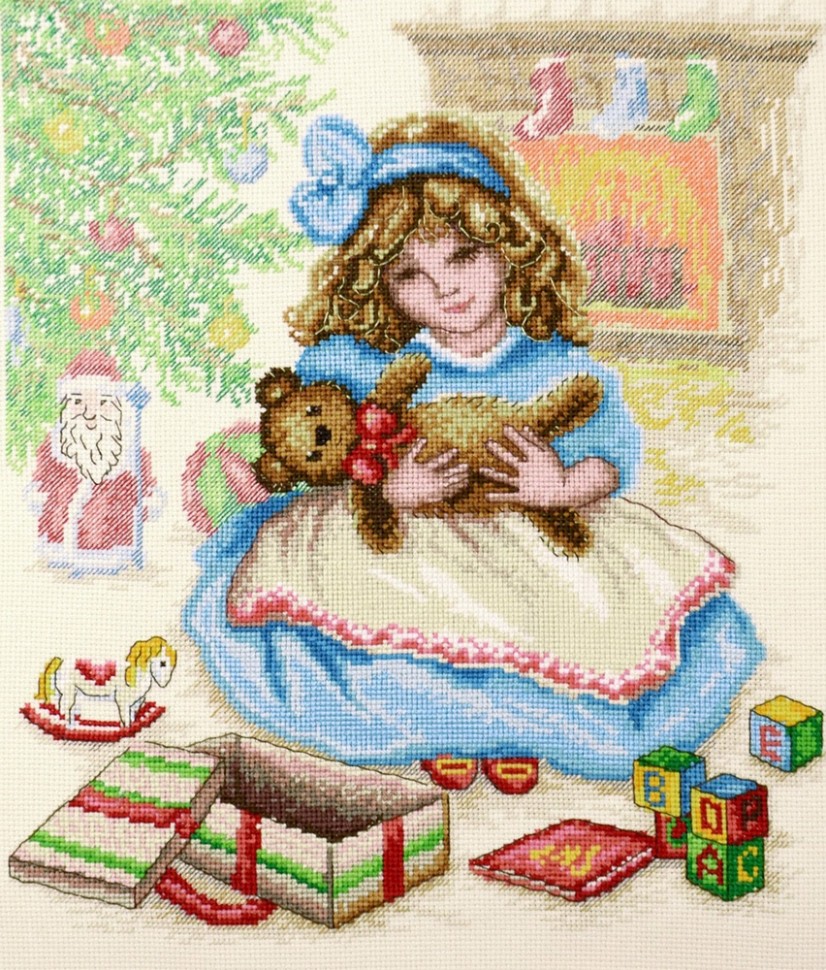 Решите задачку!
Семья Ивановых очень любит свою дачу. На даче, кроме дома, в котором они живут, есть площадка для игр, сад и огород. Бабушка семьи Ивановых Валентина Петровна 31 марта пошла в магазин «Все для сада и огорода». Там она купила 6 пакетиков семян помидоров, по цене 70 рублей каждый, и упаковку удобрения для помидоров, стоимостью 320 рублей.  Через неделю стоимость каждого пакетика семян помидоров увеличилась на 15 %, а цена упаковки удобрения уменьшилась на 8%.
Вопрос: Изменилась бы и насколько сумма покупки, если бы бабушка семьи Ивановых Валентина Петровна пошла в магазин не 31 марта, а 15 апреля?
Ответ: сумма покупки увеличилась бы на 237,4 рублей.
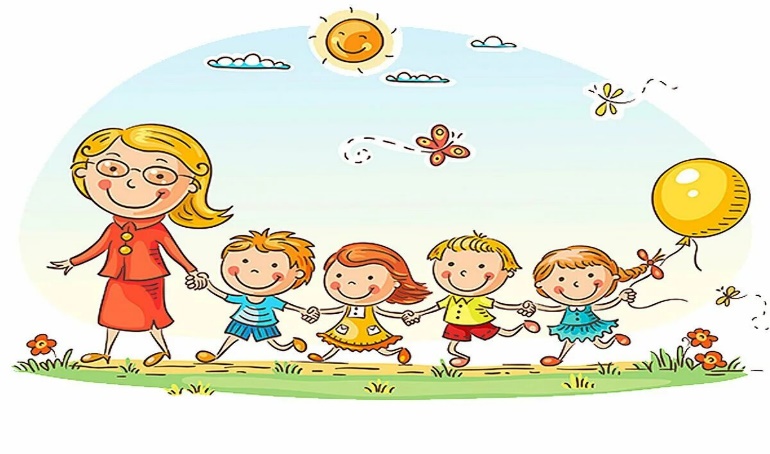 Расшифруйте спрятанные в ребусе профессии
Ребусы Мастерицам
Ребусы Мастерам
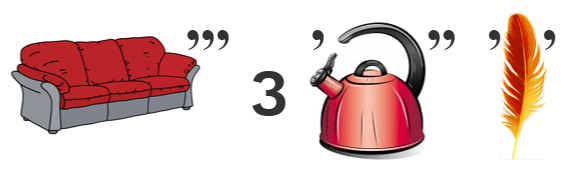 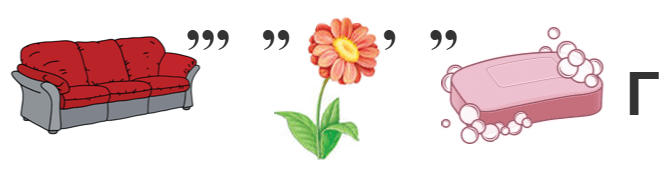 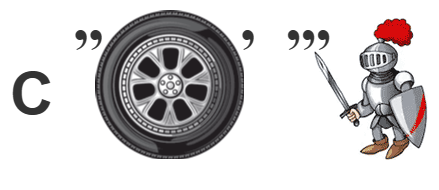 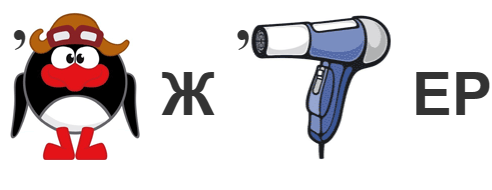 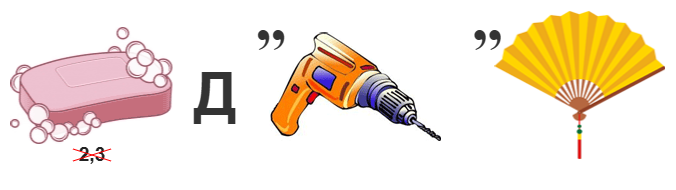 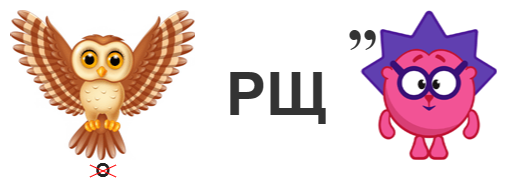 Диетолог
Слесарь
Модельер
Дизайнер
Инженер
Сварщик
Задание «Длинная ниточка»
Ваша задача за 30 секунд связать наибольшее количество ниток в одну.  Выигрывает та команда, у которой общая нить длиннее.
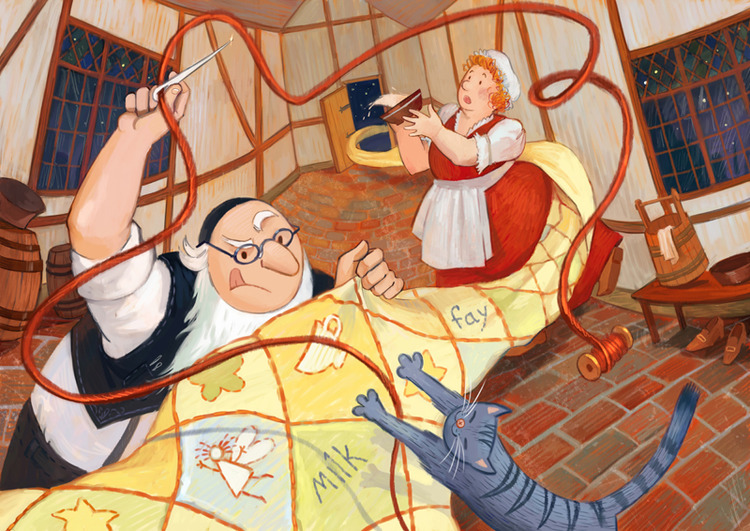 Загадки
Загадки для Мастериц
Загадки для Мастеров
1. Ответ: Пылесос
1. Ответ: Пила
2. Ответ: Утюг
2. Ответ: Сверло
3. Ответ: Лопата
3. Ответ: Спицы
4. Ответ: Топор
4. Ответ: Нитка с иголкой
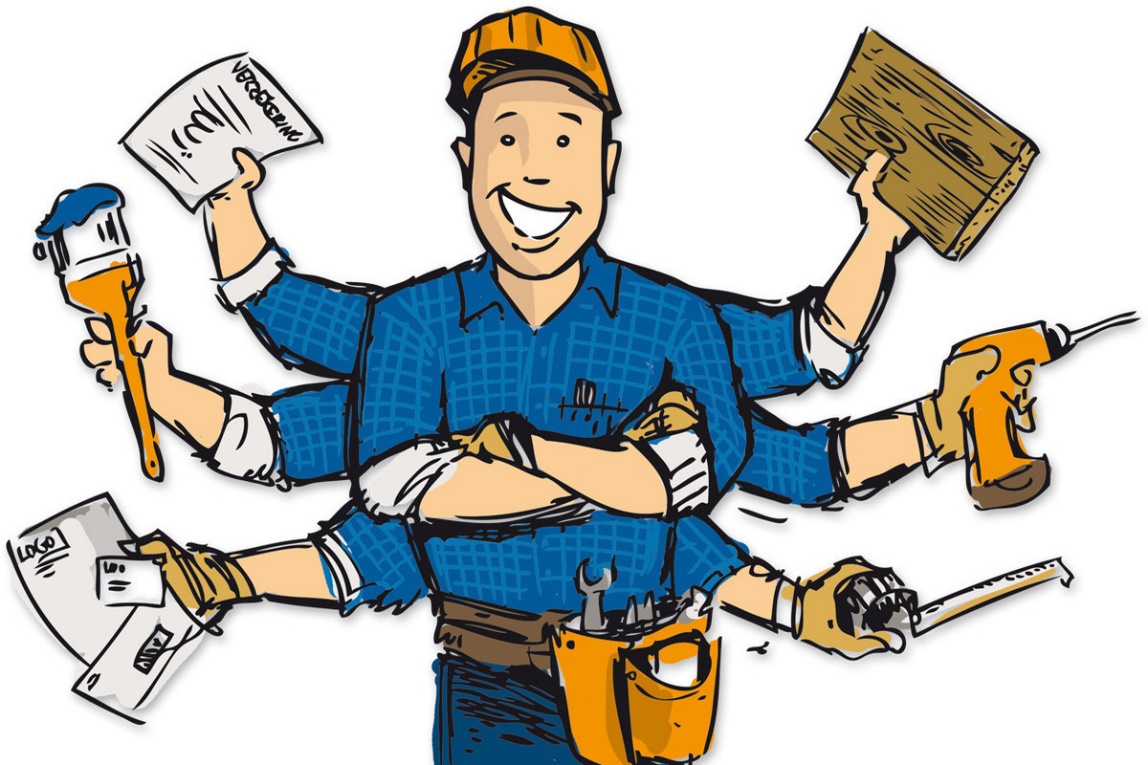 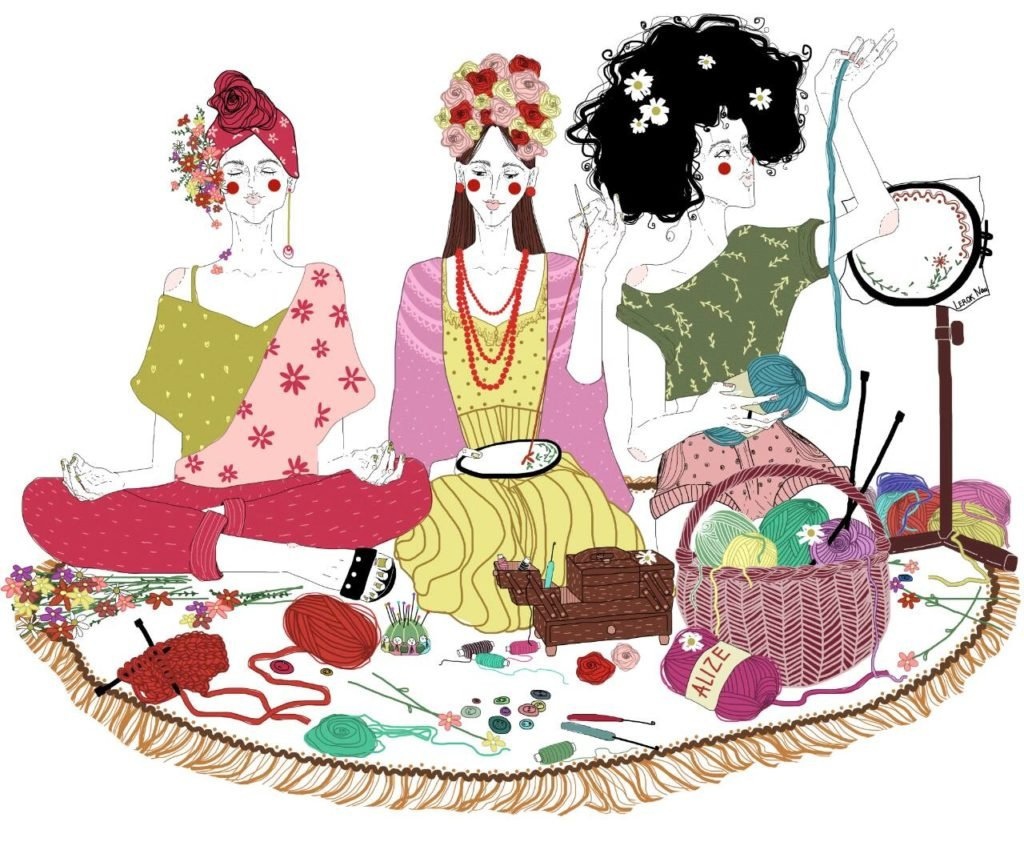 Составьте правильно пословицы
Пословицы для Мастеров
Пословицы для Мастериц
1. Встречают по одежке, а провожают по уму.
1. Без труда не вынешь и рыбку из пруда.
2. Хорошая хозяйка и из петуха уху сварит.
2. С миру по нитке – голому рубаха.
3. Скучен день до вечера, когда делать нечего.
3. Сколько волка не корми, а он все в лес смотрит.
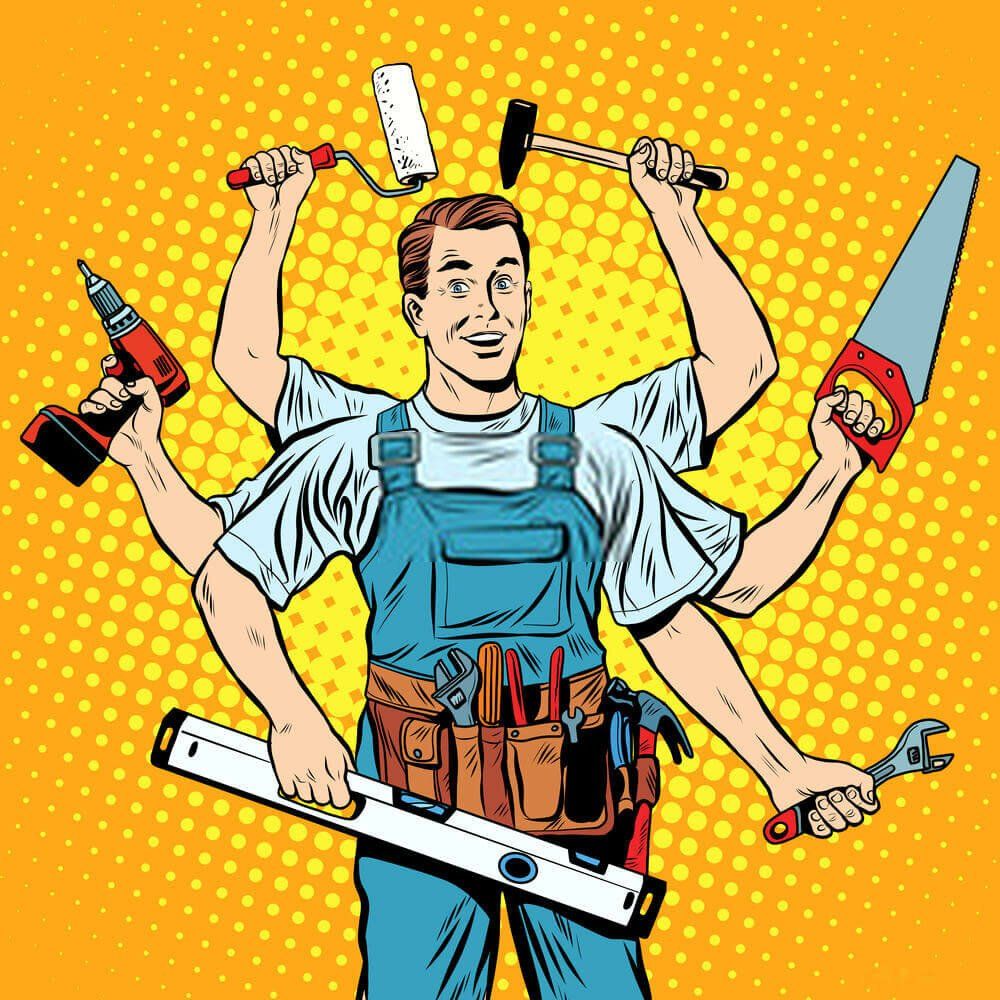 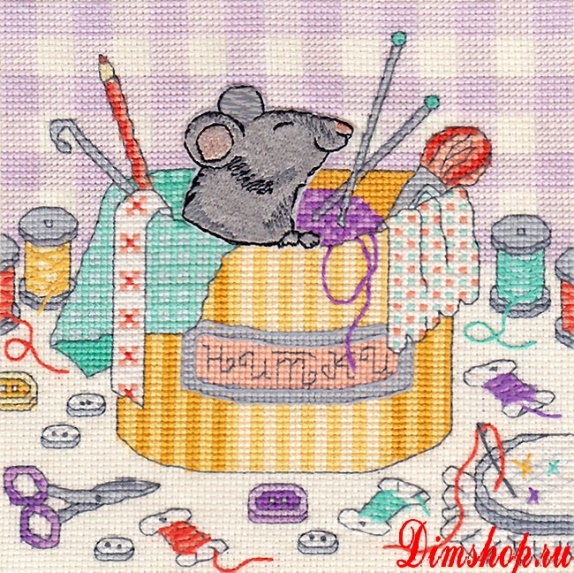 Расшифруйте анаграммы
Анаграммы для Мастериц
вйроыакксизкэирнгарлтьси
Анаграммы для Мастеров
ьдатле
ашабсмт
жчёерт
хесма
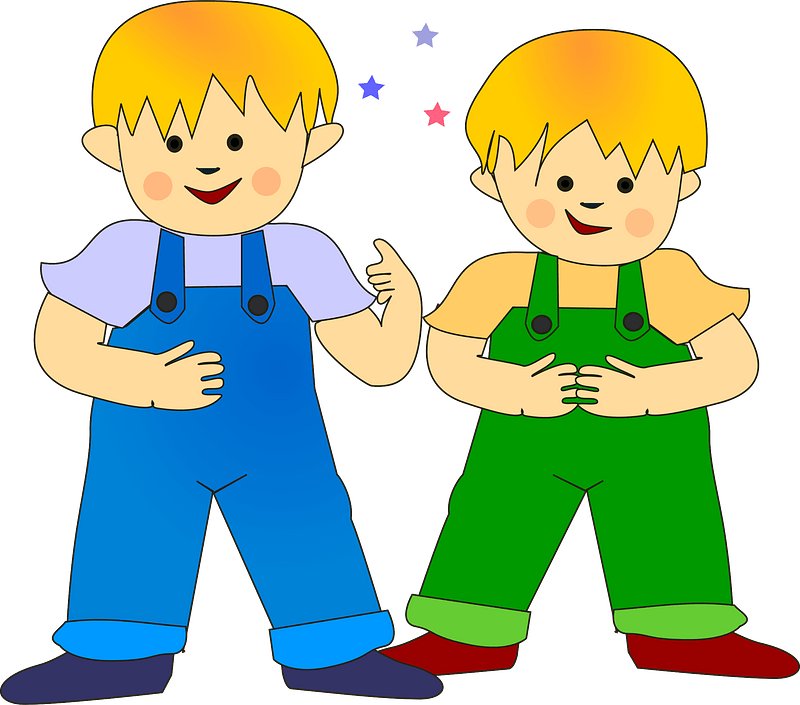 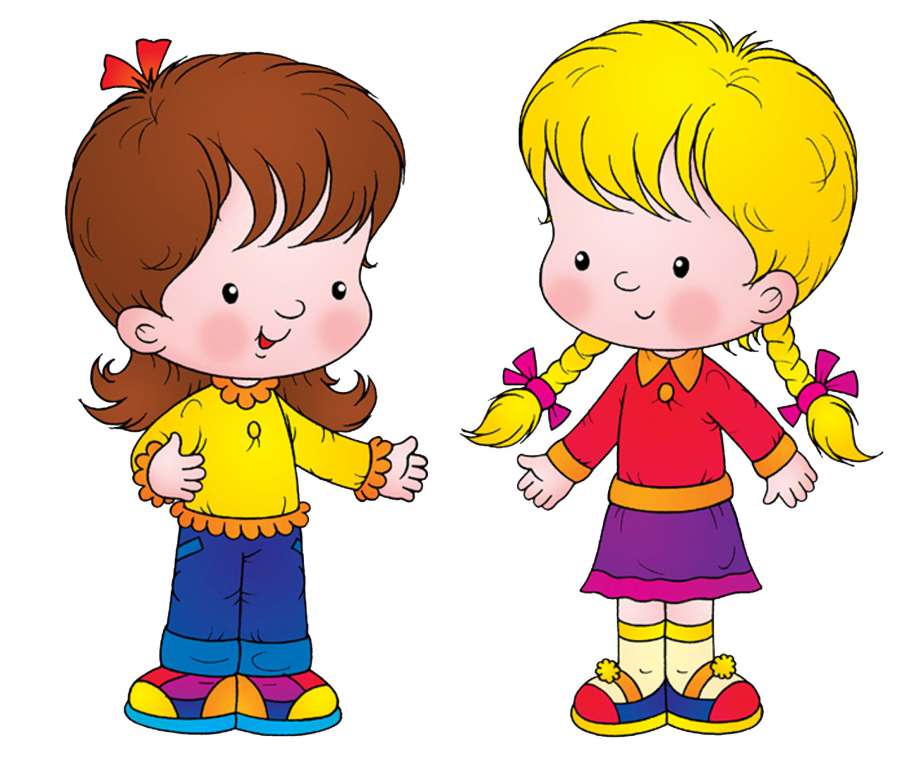 Ответы:Деталь
Масштаб 
Чертеж
Схема
Ответы:
Выкройка
Эскиз 
Гарнир
Стиль
ВЕРИТЕ ЛИ ВЫ, ЧТО…
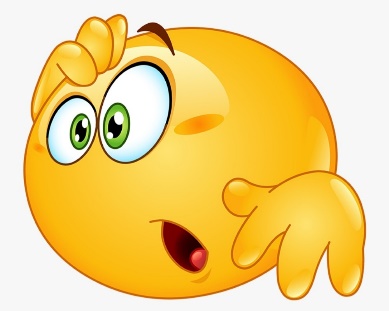 Первый проект швейной машины предложил Леонардо да Винчи? 

Существуют машины не только с ручным приводом, но и с ручным тормозом? 

Первый завод в России по выпуску швейных машин был основан в городе Подольске фирмой «Зингер»?  

Одна из основных деталей швейной машины имеет название детали одежды?

В первых моделях швейной машины использовались иглы кактуса, которые специально привозились из Африки? 

С помощью швейных машин можно пришивать даже пуговицы и крючки?
ВЕРИТЕ ЛИ ВЫ, ЧТО…
Первый проект швейной машины предложил Леонардо да Винчи? (да, в конце 15 в.)
 
Существуют машины не только с ручным приводом, но и с ручным тормозом? (нет)

Первый завод в России по выпуску швейных машин был основан в городе Подольске фирмой «Зингер»? (да, в 1900 г.)

Одна из основных деталей швейной машины имеет название детали одежды? (да, эта деталь «рукав»)

В первых моделях швейной машины использовались иглы кактуса, которые специально привозились из Африки? (нет, иглы всегда были металлическими)

С помощью швейных машин можно пришивать даже пуговицы и крючки? (да)